20 Novembre 2024
Giornata mondiale per i diritti dell'infanzia e dell'adolescenza
La Garante per l’infanzia e l’adolescenza 
della regione Sardegna, Carla Puligheddu
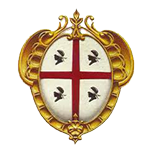 Consiglio Regionale della Sardegna
Garante per l’infanzia e l’adolescenza
Visita i Comuni del Barigadu
ore 09.30 – 11.00 Istituto Comprensivo Samugheo, sede centrale
ore 11.30 – 13.30 Istituto Comprensivo, sede Ardauli
ore 17.00 –19.00 «Casa Cultura» Neoneli, Incontro Amministrazioni e famiglie del Barigadu
35° Anniversario Convenzione ONU  sui diritti dell’infanzia e dell’adolescenzaDati Stati Generali dell’Infanzia in SardegnaXIII° Dossier  Indifesa 2024: i dati sui reati a danno dei minori in Italia
Dati forniti dal Servizio Analisi della Direzione Centrale della Polizia Criminale Campagna INDIFESA
20 Novembre 2024
La Garante per l’infanzia e l’adolescenza                        della regione Sardegna
PRESENTA
XIII° Dossier  Indifesa 2024: i dati sui reati a danno dei minori in Italia
Dati forniti dal Servizio Analisi della Direzione Centrale della Polizia Criminale presentati per la Campagna INDIFESA di Terre des Hommes
ottobre 2024
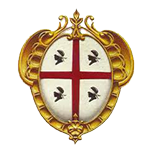 Consiglio Regionale della Sardegna
Garante per l’infanzia e l’adolescenza
Reati a danno di minori in Italia
Anno 2023: 6.952 
Media giornaliera: 19
Rispetto al 2022: + 95 
Aumento in 10 anni : + 35% 
Aumento rispetto al 2006: + 89%
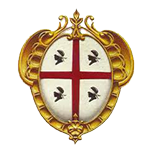 Consiglio Regionale della Sardegna
Garante per l’infanzia e l’adolescenza
L’importanza della comunicazione e dell’informazione
Famiglia 
Scuola 
Comunità educante
istituzioni
Responsabilità
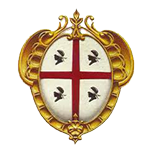 Consiglio Regionale della Sardegna
Garante per l’infanzia e l’adolescenza
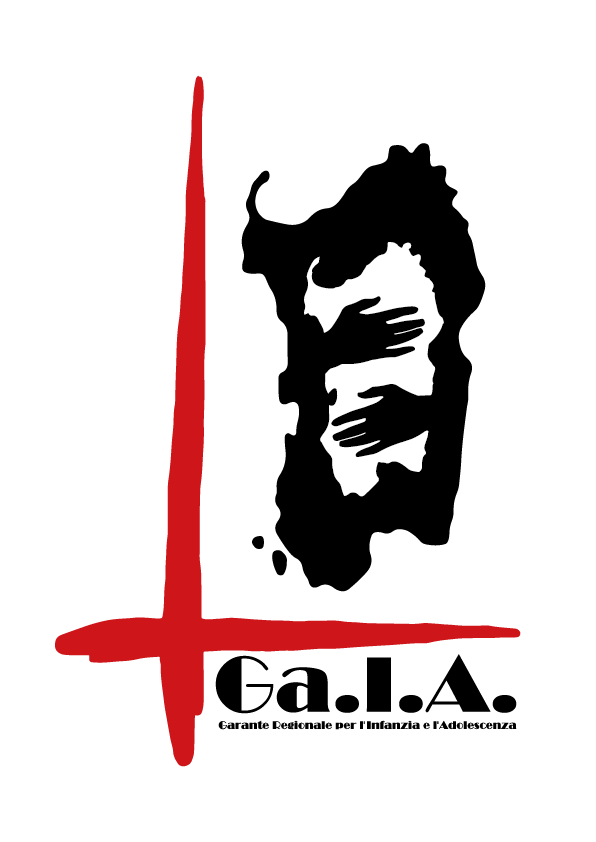 Ruolo della Garante
Tutela 
Presenza
Partecipazione
Collaborazione
Consulenza
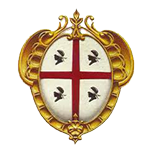 Consiglio Regionale della Sardegna
Garante per l’infanzia e l’adolescenza
Scopo dell’incontro
Sviluppare nel territorio regionale 
una Coscienza Sociale 
sulla tutela dei diritti delle Persone di Minore età
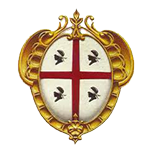 Consiglio Regionale della Sardegna
Garante per l’infanzia e l’adolescenza
vittime di reato
Nel 61% dei casi 
i reati a danno dei Minori colpiscono:  
Le bambine e le ragazze 
sono loro le vittime
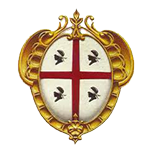 Consiglio Regionale della Sardegna
Garante per l’infanzia e l’adolescenza
Crimini Sessuali maggioranza Vittime femminili bambine e ragazze
detenzione di materiale pornografico: 78%
corruzione di minorenne: 78% 
Prostituzione: 64% 
pornografia minorile: 64%
maltrattamenti in famiglia: 51%
violenza sessuale: 89%  
violenza sessuale aggravata: 85% 
atti sessuali con minorenni: 79%
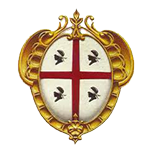 Consiglio Regionale della Sardegna
Garante per l’infanzia e l’adolescenza
Omicidio volontario 67% 
abbandono di persone minori o incapaci: 61%
abuso mezzi di corruzione o disciplina: 59%
sottrazione di persone incapaci: 55% 
violazione degli obblighi di assistenza familiare da entrambi i generi: 50%
Criminimaggioranza Vittime minori maschili
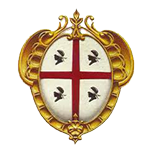 Consiglio Regionale della Sardegna
Garante per l’infanzia e l’adolescenza
indifesa 2024: i reati a danno di minori in crescita nel 2023
Maltrattamenti in famiglia segnano l’aumento più significativo; 
rispetto al 2022 sono in crescita anche le violenze sessuali, che con 912 casi (+1% dal 2022  ma +51% dal 2013) sono il secondo reato più diffuso;  
la sottrazione di persone incapaci (302 casi, +4% dal 2022 e +39% dal 2013); 
l’abbandono di persone minori o incapaci (568 casi, +3% dal 2022 e +25% in 10 anni); 
gli atti sessuali con minorenni (+3% dal 2022 e +5% dal 2013, con un totale di 444 casi); 
l’abuso dei mezzi di correzione o di disciplina (+1% con 349 casi; +47% dal 2013); 
la pornografia minorile (171 casi, aumentati dell’1% dal 2022 ma calati del 7% dal 2013).
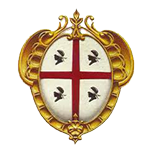 Consiglio Regionale della Sardegna
Garante per l’infanzia e l’adolescenza
indifesa 2024: i reati in calo
Prostituzione Minorile, che con 28 casi è il reato che segna il calo maggiore sia sull’anno (-24%) e sia rispetto agli ultimi 10 (-65%); 
Detenzione di materiale pedopornografico (59 casi, in calo del 18% sul 2022 ma in aumento, sempre del 18%, rispetto al 2013); 
Corruzione di minorenne (94 casi, -12% in un anno e -24% dal 2013); 
Violazioni degli obblighi di assistenza familiare (525 casi, -5% dal 2022 e -48% dal 2013); 
Violenza sessuale aggravata (645 casi, -7%), reato che registra però uno degli aumenti maggiori sui dieci anni (+73% dal 2013).
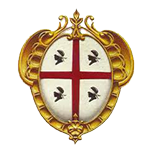 Consiglio Regionale della Sardegna
Garante per l’infanzia e l’adolescenza
Restano invariati gli omicidi volontari
con 12 casi 
sia nel 2023 
sia nel 2022 
che nel 2013
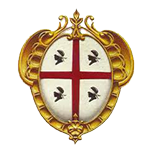 Consiglio Regionale della Sardegna
Garante per l’infanzia e l’adolescenza
Situazione denunce
I dati dimostrano un incremento delle denunce da parte delle vittime. 
Ciò significa che le azioni intraprese dalle Forze di Polizia sul fronte delle campagne di informazione, tese a scardinare gli ostacoli di carattere socioculturale che hanno alimentato ed alimentano ancora le violenze e gli abusi sui minori, stanno producendo risultati che confermano il rapporto di fiducia instaurato con le vittime. 
Un risultato, tuttavia, che non distoglie lo sguardo dal 
“numero oscuro” di casi non denunciati e da tutti quei delitti che si consumano nel “mondo virtuale” dove i minori sono sempre più esposti ed indifesi
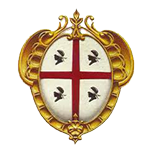 Consiglio Regionale della Sardegna
Garante per l’infanzia e l’adolescenza
Dai dati emergono fragilità familiari e violenza di genere
Due fattori, che devono farci riflettere
L’IMMAGINE DELLA FAMIGLIA come luogo sicuro e accogliente, come nido in cui i bambini possono crescere per imparare a spiccare il volo, MOSTRA PIÙ DI UNA CREPA e chiama in causa tutti i nostri sforzi affinché i genitori non debbano affrontare in solitudine una fragilità che appare sempre più evidente. 
LA VIOLENZA, soprattutto quella fisica, continua a consumarsi in maggioranza SUL CORPO DELLE BAMBINE E DELLE RAGAZZE e questo, non ci stancheremo mai di dirlo, costringe tutti noi a non mollare la presa su una battaglia culturale, per superare la struttura patriarcale e creare una società più inclusiva fondata sul rispetto dell’altro, che è ancora lontana dal produrre i cambiamenti sperati.
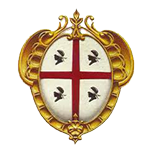 Consiglio Regionale della Sardegna
Garante per l’infanzia e l’adolescenza
indifesa 2024 l’importanza della salute mentale
emerge in Italia compresa la Sardegna, anche un aumento negli ultimi anni del disagio psicologico dei ragazzi, e soprattutto delle ragazze.
Secondo l’Istituto Superiore della Sanità, il 52% delle ragazze ritiene che la pandemia abbia avuto un impatto negativo sulla propria salute mentale, dato che scende al 31% tra i coetanei maschi. 
Questo malessere aumenta con l’età: tra gli undicenni è stato riscontrato dal 33% delle bambine e dal 25% dei bambini, mentre tra i teenagers di diciassette anni lo ha vissuto il 66% delle ragazze e il 41% dei maschi.
La tendenza è confermata anche a livello mondiale dall’Organizzazione Mondiale della Sanità, che riscontra un peggioramento nel benessere dei giovani in generale e delle ragazze in particolare. 
Il 28% delle quindicenni segnala una profonda solitudine, a fronte del 13% dei coetanei maschi.
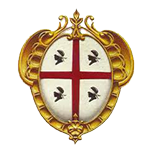 Consiglio Regionale della Sardegna
Garante per l’infanzia e l’adolescenza
L’impegno della garante: ascoltare ragazzi e ragazze                                                                                                      indagare questo malessere
Percezione di forti rischi per la propria salute mentale
Difficoltà di accettarsi e stare bene con il proprio corpo
Relazioni difficili con i genitori o la famiglia , gli insegnanti 
Prestazioni scolastiche 
Preoccupazioni per il proprio futuro
Solitudine, depressione, violenza di ogni genere 
Rapporto di coppia incostante
Timore per la situazione globale ed Eco-ansia
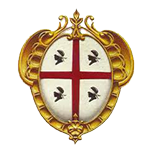 Consiglio Regionale della Sardegna
Garante per l’infanzia e l’adolescenza
La scuola si occupi di più di salute mentale
 
Il servizio sanitario territoriale provveda ad offrire ascolto Psicologogico gratuito fuori dalla scuola
Grazie
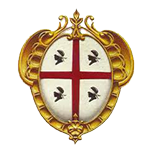 Consiglio Regionale della Sardegna
Garante per l’infanzia e l’adolescenza